～プレゼンテーションってなに～
それは
ブログやｆaceｂookを書くことと同じだろう
2012年9月１日  夏の小さな勉強会
白黒つけないカフェオーレ
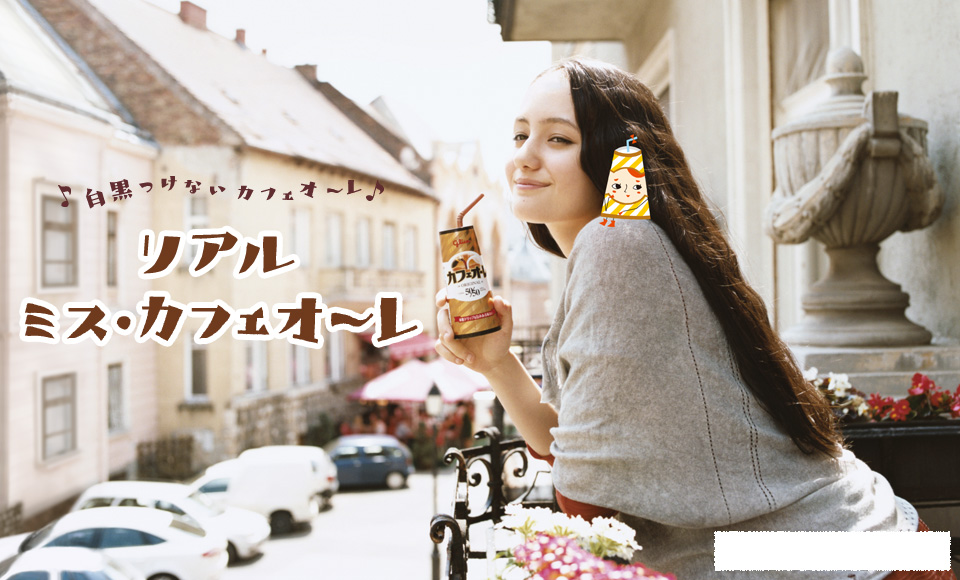 プレゼンテーションって何？
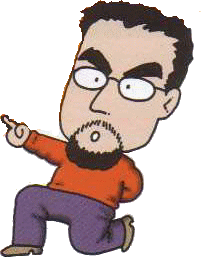 自分で物語を書いてそれを他人にうまく想像してもらうこと
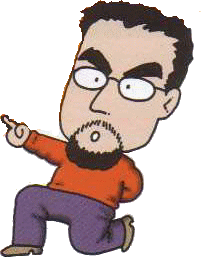 私の事
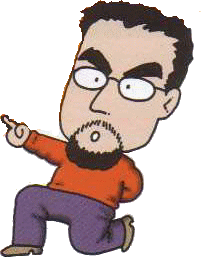 3年前左側の脳に穴があいた
アテローム血栓性脳梗塞
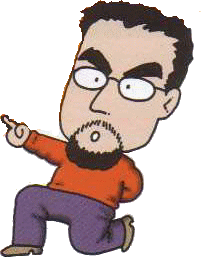 糖尿病
原因・高血糖症・高血圧症・高脂血症・喫煙
最悪の結果
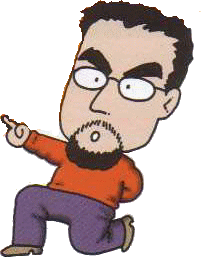 今は全部克服している
症状
失算失読失書
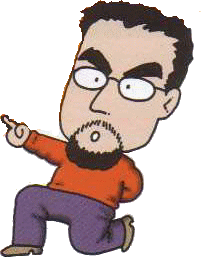 言葉を忘れた自分の住所が言えなかった家内の名前を間違った
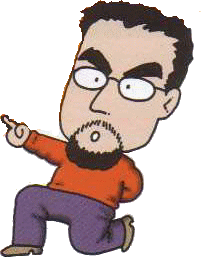 字を書くのがとても苦手になった↓ブログを書けない
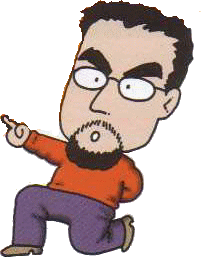 拗音は、しばらく（今でも）だめだ
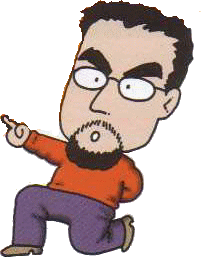 拗音きゃ(kya)	きゅ(kyu)	きょ(kyo)ぎゃ(gya)	ぎゅ(gyu)	ぎょ(gyo)		しゃ(sya/sha)	しゅ(syu/shu)	しょ(syo/sho)	じゃ(zya/ja)	じゅ(zyu/ju)	じょ(zyo/jo)		ちゃ(tya/cha)	ちゅ(tyu/chu)	ちょ(tyo/cho)ぢゃ(zya/ja)	ぢゅ(zyu/ju)	ぢょ(zyo/jo)		にゃ(nya)	にゅ(nyu)	にょ(nyo)	ひゃ(hya)	ひゅ(hyu)	ひょ(hyo)	びゃ(bya)	びゅ(byu)	びょ(byo)	ぴゃ(pya)	ぴゅ(pyu)	ぴょ(pyo)	みゃ(mya)	みゅ(myu)	みょ(myo)		りゃ(rya)	りゅ(ryu)	りょ(ryo)
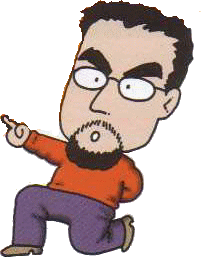 計算につまずく100-7から初めて……
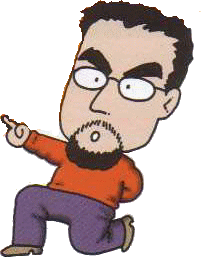 物語は右脳に訴えかけてくる
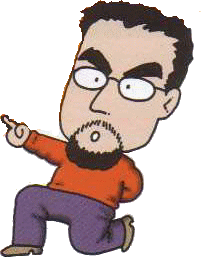 右脳に訴えるとは勝手に想像してもらうことだ
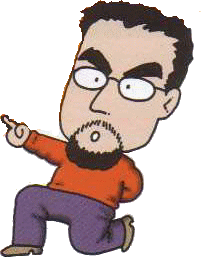 脳の三層構造
人類に形成された新皮質
脳梁
右脳
左脳
哺乳類脳
×
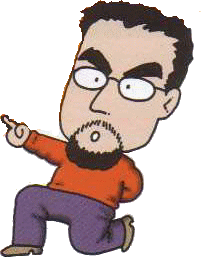 爬虫類脳
左脳
言語的な構造にしたがって働く知性数学的な知性
論理的思考
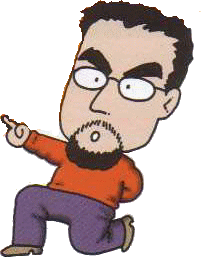 右脳
非言語的な
情動的な知性の働き
対象性の知性
ある意味、芸術的でさえある
しかし、効果的なプレゼンテーションには
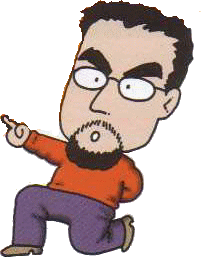 データとストーリー・テーラー（話し手）が必要です
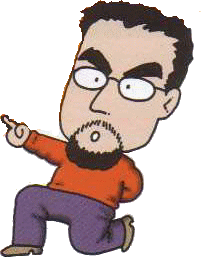 が
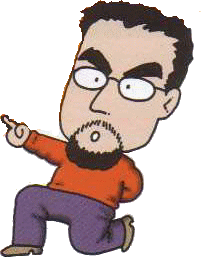 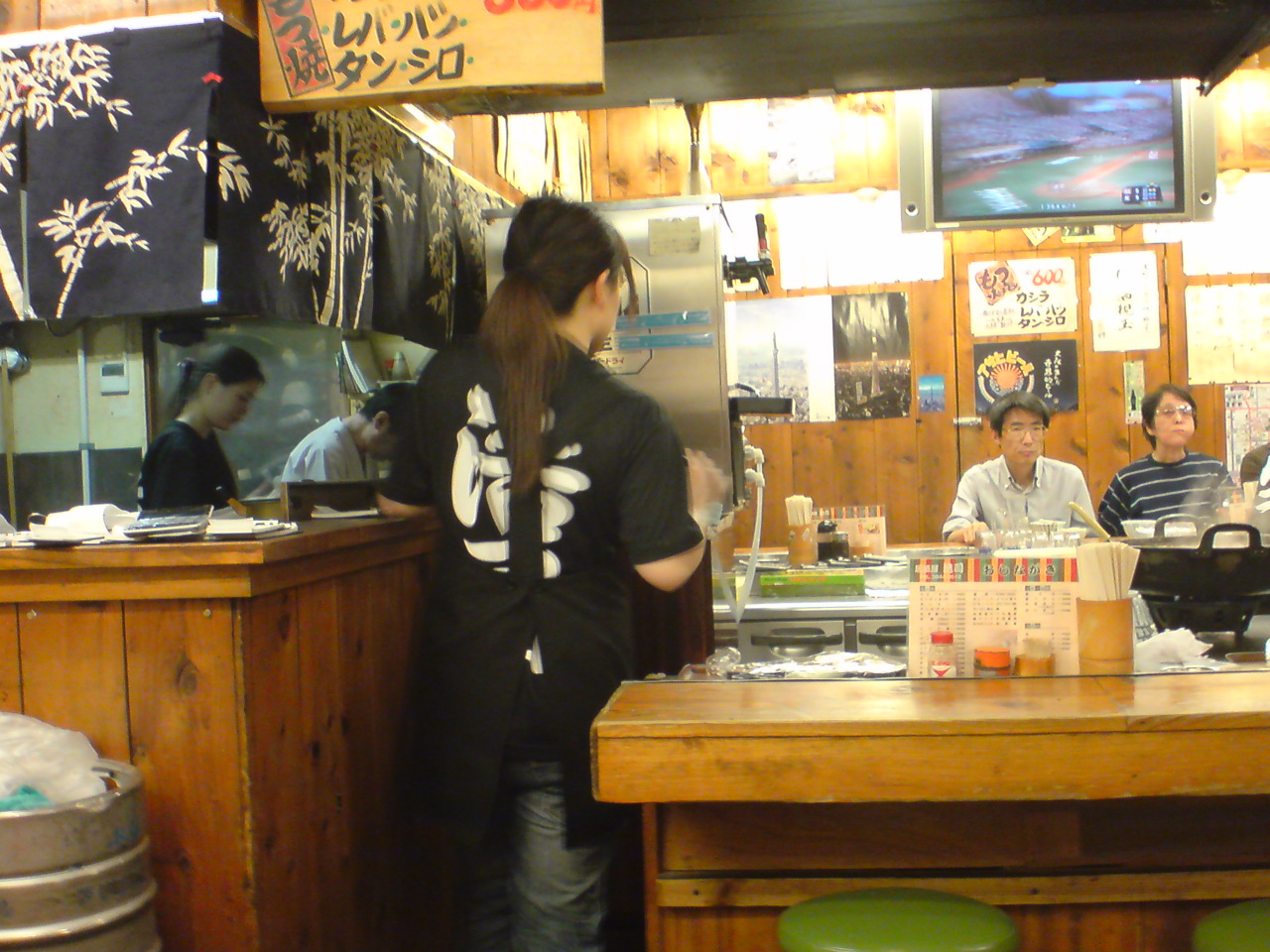 例題僕は「居酒屋　浩司」が　　　　　　好きです
創造する力は半分は受け手側が持っている
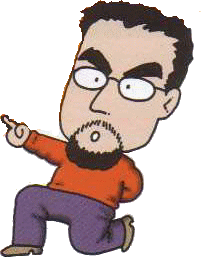 若しかするとそれ以上かもしれない
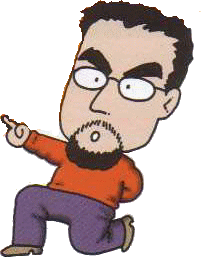 しかしデータありきは確実なのだ
データとは語彙である
創造性のしくみ
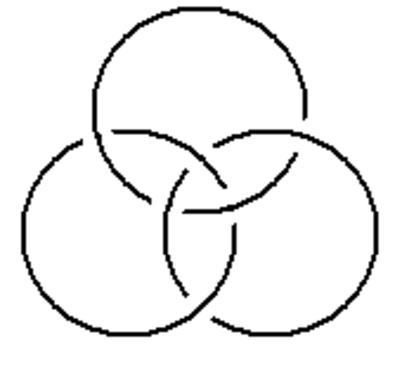 並列連関
外的連関
近景
想像界
創出
統合連関
象徴（界）
中景
内的連関
遠景
現実界
語彙
データ
プレゼンテーションは送り手と受け手の創作物だ！
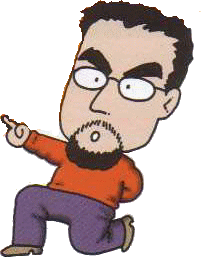 それを創り出すのはあなたのパッションとデータである
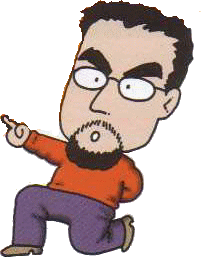 データありきのためには
それには常日頃の観察と情報発信が大切です。
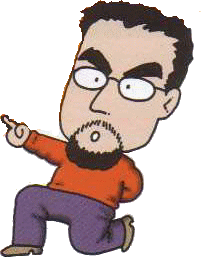 常日頃から観察すること
常日頃から言葉にすること
創造力を鍛える
「バカの壁」流にいえば
「脳内の一次方程式」
ｙ= aｘ
aという係数＝「現実の重み」（養老猛司）
信頼＝信頼性
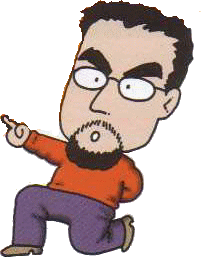 信頼と信頼性
情報が見える能力（信頼の能力）

情報を発信する能力（信頼性）
共進化
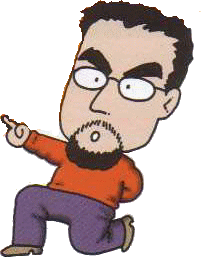 情報を発信する
現場
現場
現場
現場
現場
現場
エクストラネット
インターネット
CALS
本社
イントラネット
ITを使って、
自分自身のことを語ろう
「反省」
現場
現場
現場
現場
現場
現場
エクストラネット
インターネット
本社
CALS
イントラネット
ITを使った反省
「反省」
「経験」を振り返り、徹底的に「追体験」することによって、
そこで学んだ「智恵」を可能な限り言葉にしようとする方法
「反省」を通じて、そこで学んだことを言葉で表そうと極限の努力をするとき、「言葉で語れる知識」だけでなく
「言葉で語れない智恵」も掴みやすくなる

『これから知識社会で何が起こるのか』　田坂広志（著）　東洋経済新報社　2003年7月17日
ITを使って
自分自身のことを語ることから始めよう
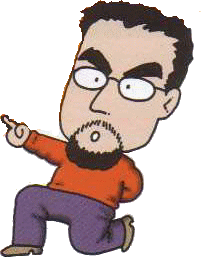 ブログfacebookを活用しよう
そして、自分の型をもとう
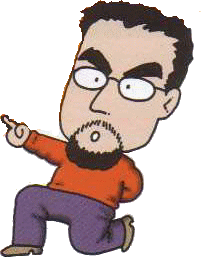 型のない人はうまいな、と思う人の型を徹底して真似をしよう
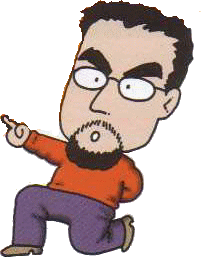 情報を発信せよ！
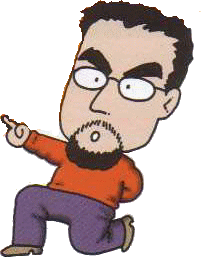 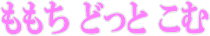 桃知　利男
E-mail　pinkhip@gmail.com
URL　　 http://www.momoti.com/

　ご面倒をおかけいたしますが、ご連絡はメールでお願いいたします。
(c) Copyright TOSIO MOMOTI 201２． All rights reserved.
無断複製厳禁